Looking Forward
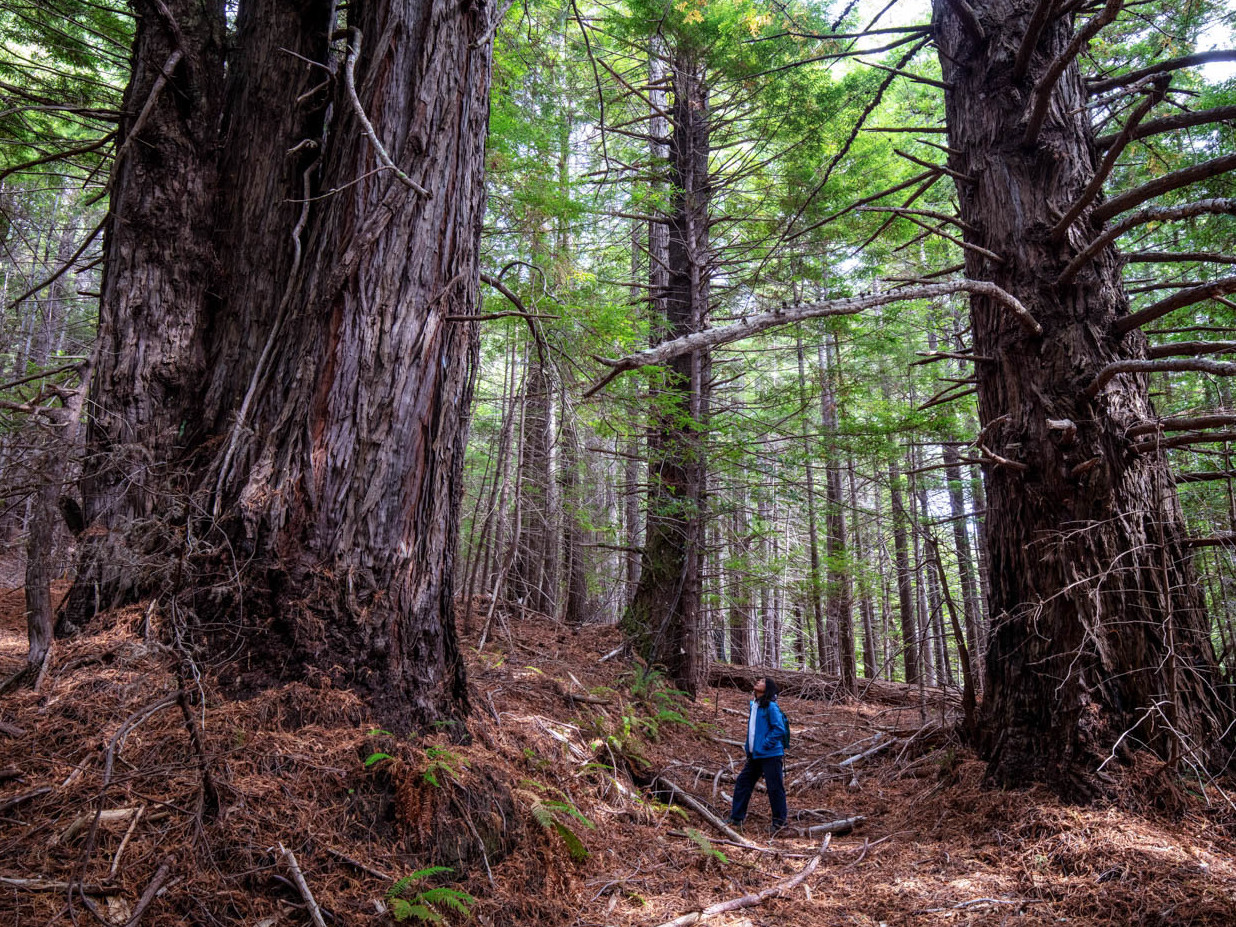 ~ Looking Forward As Stewards ~
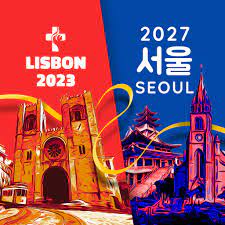 Monday 16th October 2023
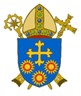 Brentwood Diocese Education Service
Looking Forward As Stewards
Pope Francis points out that                                                                             “As stewards of God's creation,                                                                we are called to make the earth                                                                         a beautiful garden for the human family.                                                             When we destroy our forests,                                                                      ravage our soil and pollute our seas,                                                         we betray that noble calling.”

Sometimes it is difficult to see what                                                              we can do as individuals,                                                                                  but if we each do one small thing                                                                         we can initiate greater change.

What can you do to look after our world?
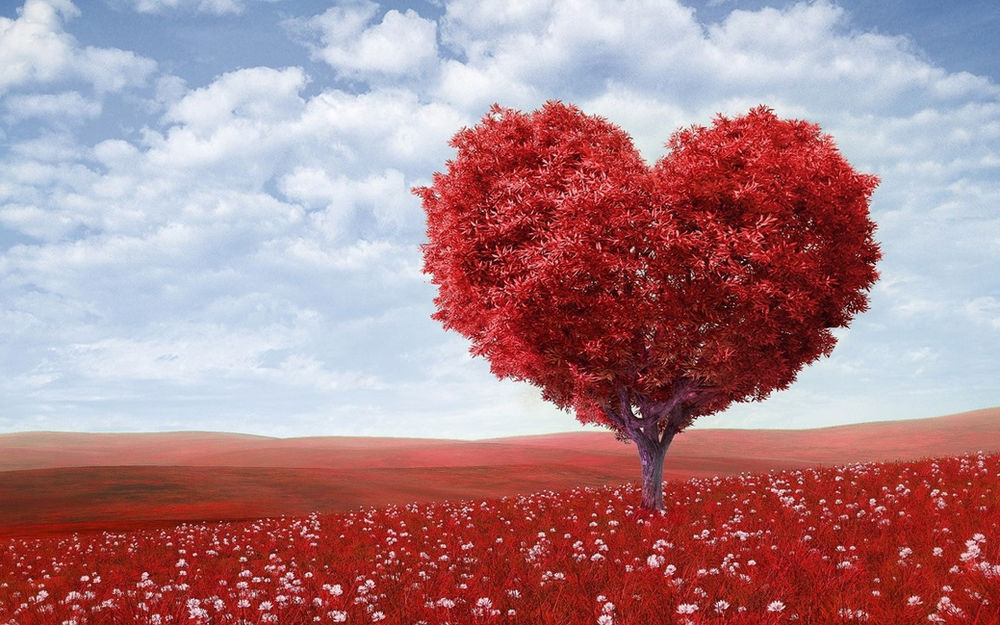 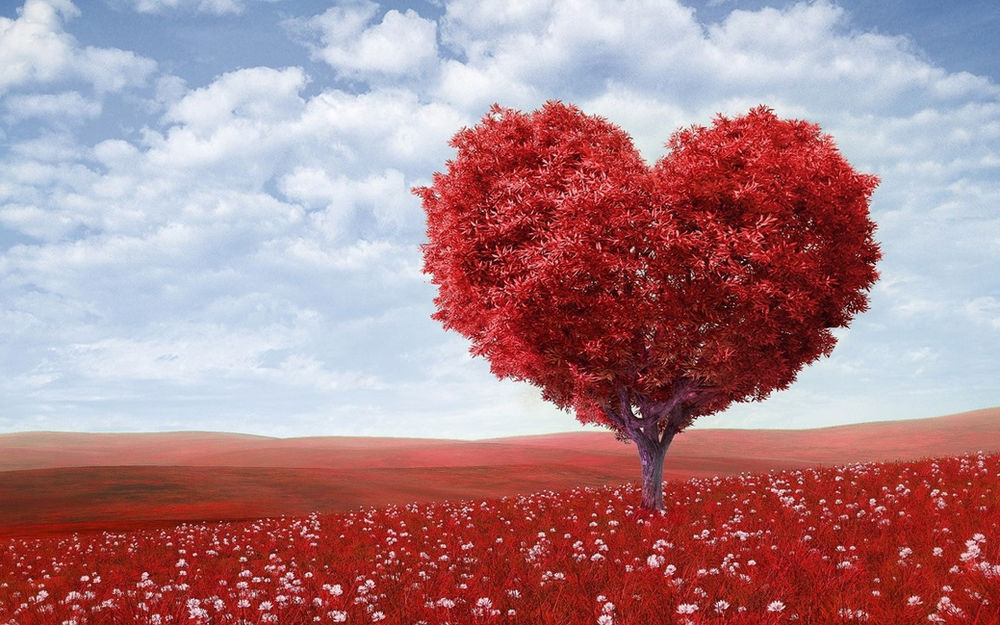 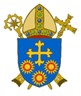 BDES
In Sunday’s Gospel Reading  …
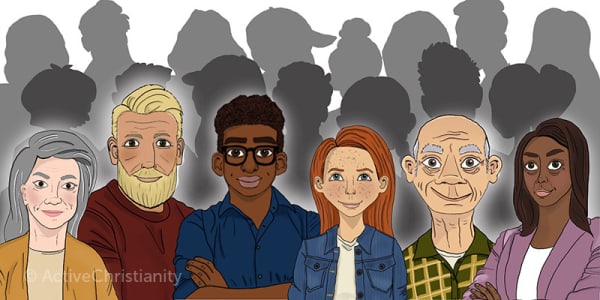 Sunday 15th October 2023   
    
In the Gospel of Matthew,                         Jesus tells us that                                                     

                                         
“Many are invited.”
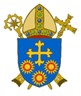 BDES
Reflection
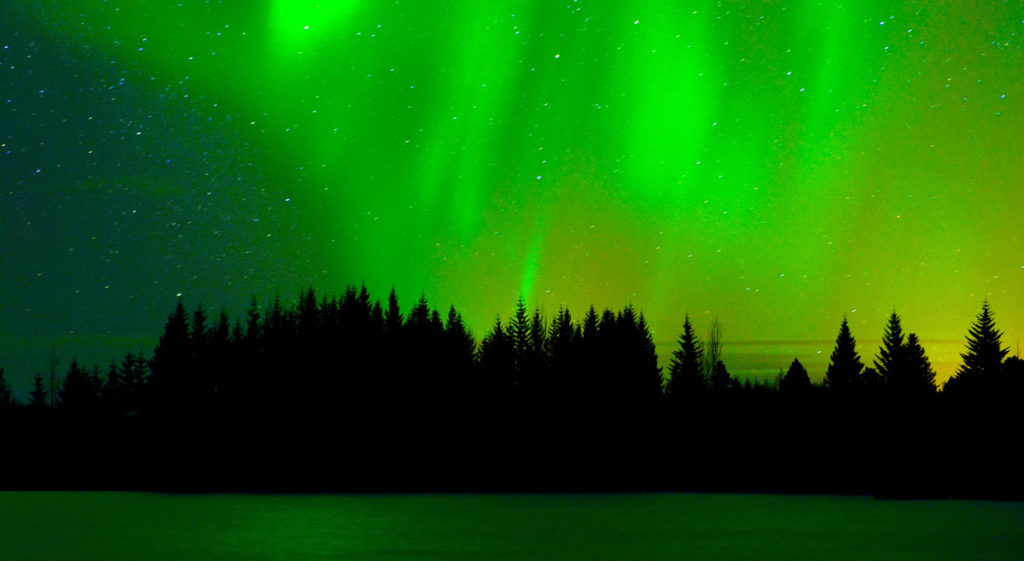 “Do  not be afraid, for I have redeemed you; I have called you by name, you are mine.” (Isaiah 43 : 1)
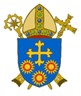 BDES
Preparing for World Youth Day 2027
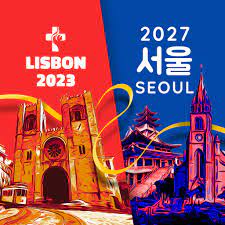 “The only time that                               we are allowed                                        to look down upon others                                is when we are offering                            to help them up.”

 - Pope Francis, 
World Youth Day, 2023
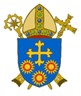 BDES
St Margaret Mary Alacoque
.
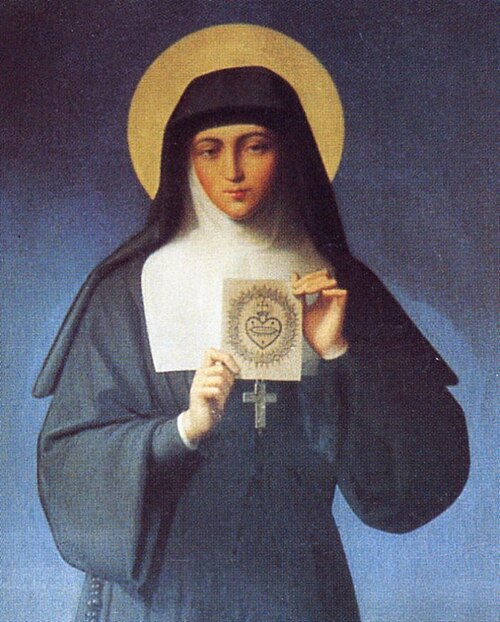 Margaret Mary Alacoque, VHM  was born on 22nd July 1647 and died on 17th  October 1690. She was a French nun in the Visitation order. She had been ill as a child and during this time offered to become a religious. As she grew older her family wanted her to marry but she was visited by a vision of Christ and became a nun at the age of 24.
In the convent she saw a number of visions of Christ and as a result she promoted devotion to the Sacred Heart of Jesus in its modern form.
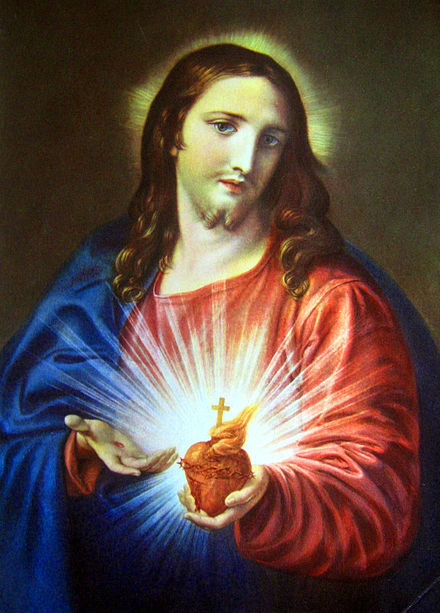 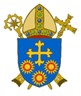 BDES
Walsingham: The Slipper Chapel
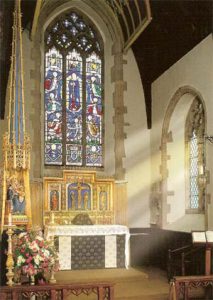 THE SLIPPER CHAPEL AT WALSINGHAM

Built in the mid-14th century, and dedicated to Saint Catherine of Alexandria, this chapel served pilgrims on their way to England’s Nazareth, the Holy House at Walsingham. 
Saint Catherine was the patron saint of pilgrims to the Holy Land and her knights kept open the road to Nazareth during the Crusades. Her tomb lies in the Monastery on Mount Sinai, within the Basilica of the Annunciation. 
Just as on Mount Sinai, Moses took off his shoes because he was on holy ground, so the pilgrims to England’s Holy Land used to remove their shoes and walk the Holy Mile into Walsingham.
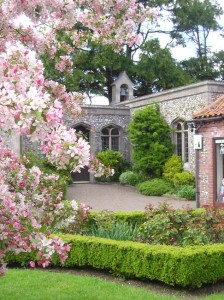 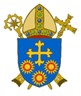 BDES
Looking Forward
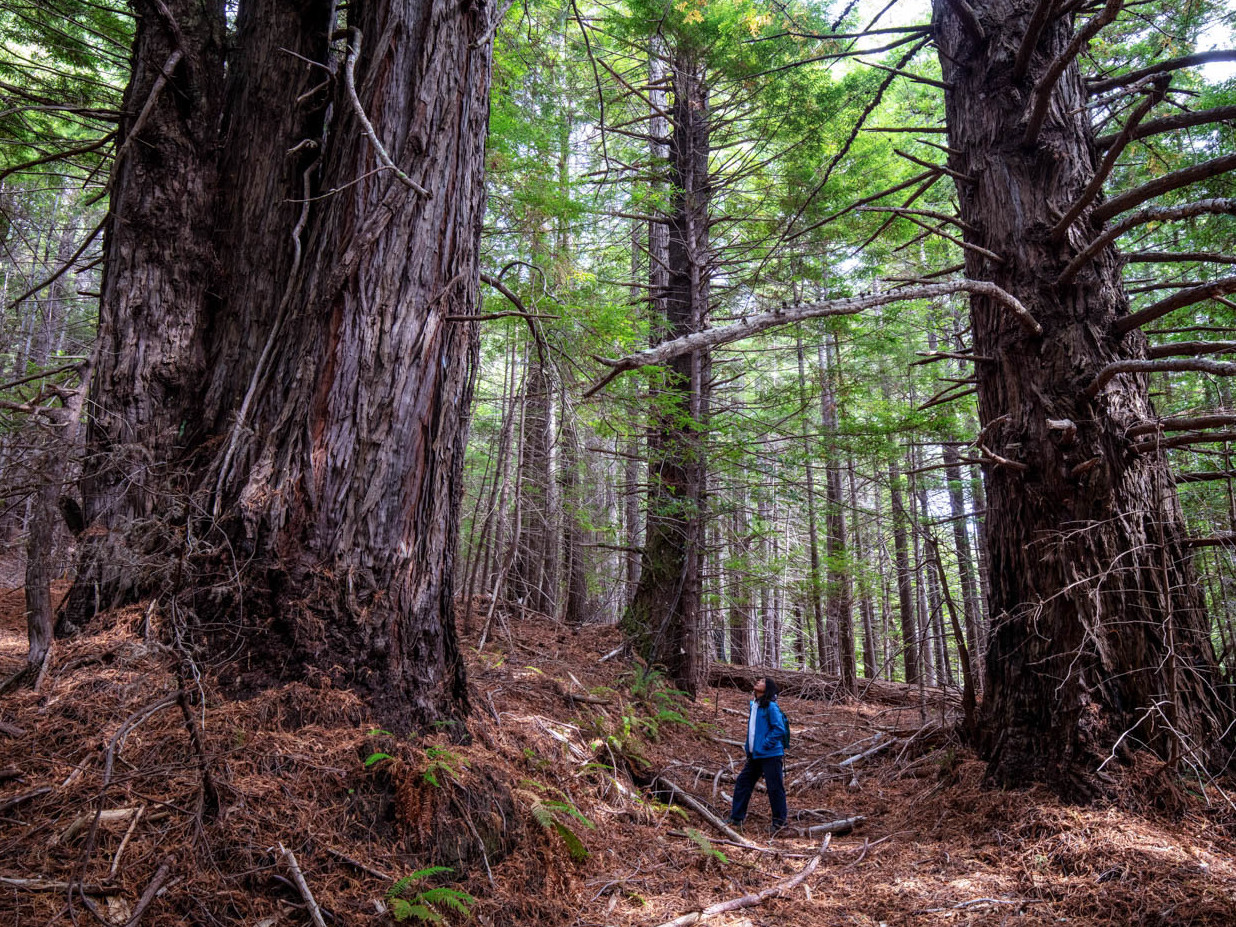 ~ Looking Forward As Stewards ~
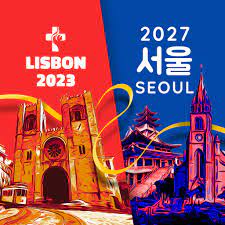 Monday 16th October 2023
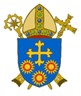 Brentwood Diocese Education Service